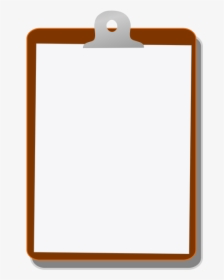 2021-2022 Slate of Officers
Presented by Julie Rassmann
2nd Vice President
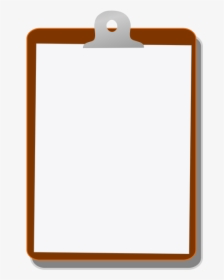 Jr Past President
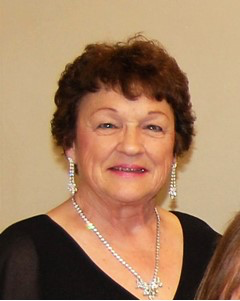 Linda Gratteri
Chapter:  Alpha Upsilon    
Joined:  November 2004

Chapter Offices Held:  President, Vice President, Treasurer, Parliamentarian
District Offices Held:  President, Vice President, Treasurer, Chaplain
State Offices Held:  President, 1st Vice President, Treasurer, Workshop (I skipped 2nd Vice P. because I had to move up to 1st Vice P. almost immediately ... but you don't have to say that!!)
Appointed Chair Positions Held:  Philanthropic Chair, Educational Chair
 
Attendance:  
	IC Conventions - 5 live and 1 ZOOM (!)
	State Conventions - 11 live and 1 ZOOM
	District Meetings   -  3 (only 1 in 2020, and other 2 in 2019)
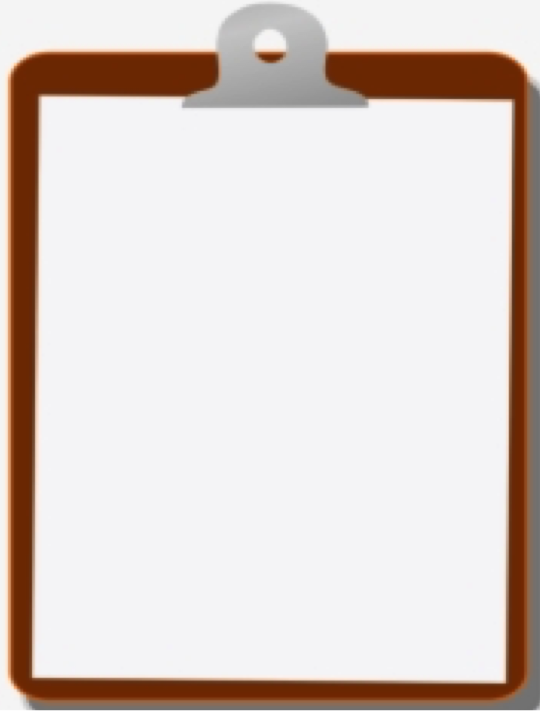 Corresponding Secretary
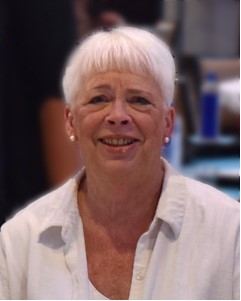 Donna Cassidy
Chapter: Delta Xi	Joined Oct. 1969

Chapter Offices All offices multiple times 
District Offices Held: President, VP, Secretary
State Offices Held: 
Appointed Chair Positions Held: Assoc. of the Arts, Grapevine Editor, Outstanding Member

Attendance:
	IC Conventions-	
	State Conventions –	
	District Mtgs in last two yrs – -
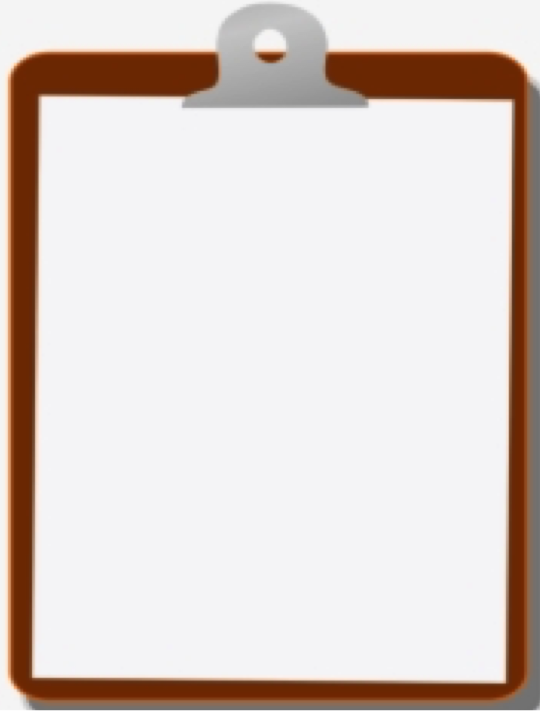 Workshop Coordinator
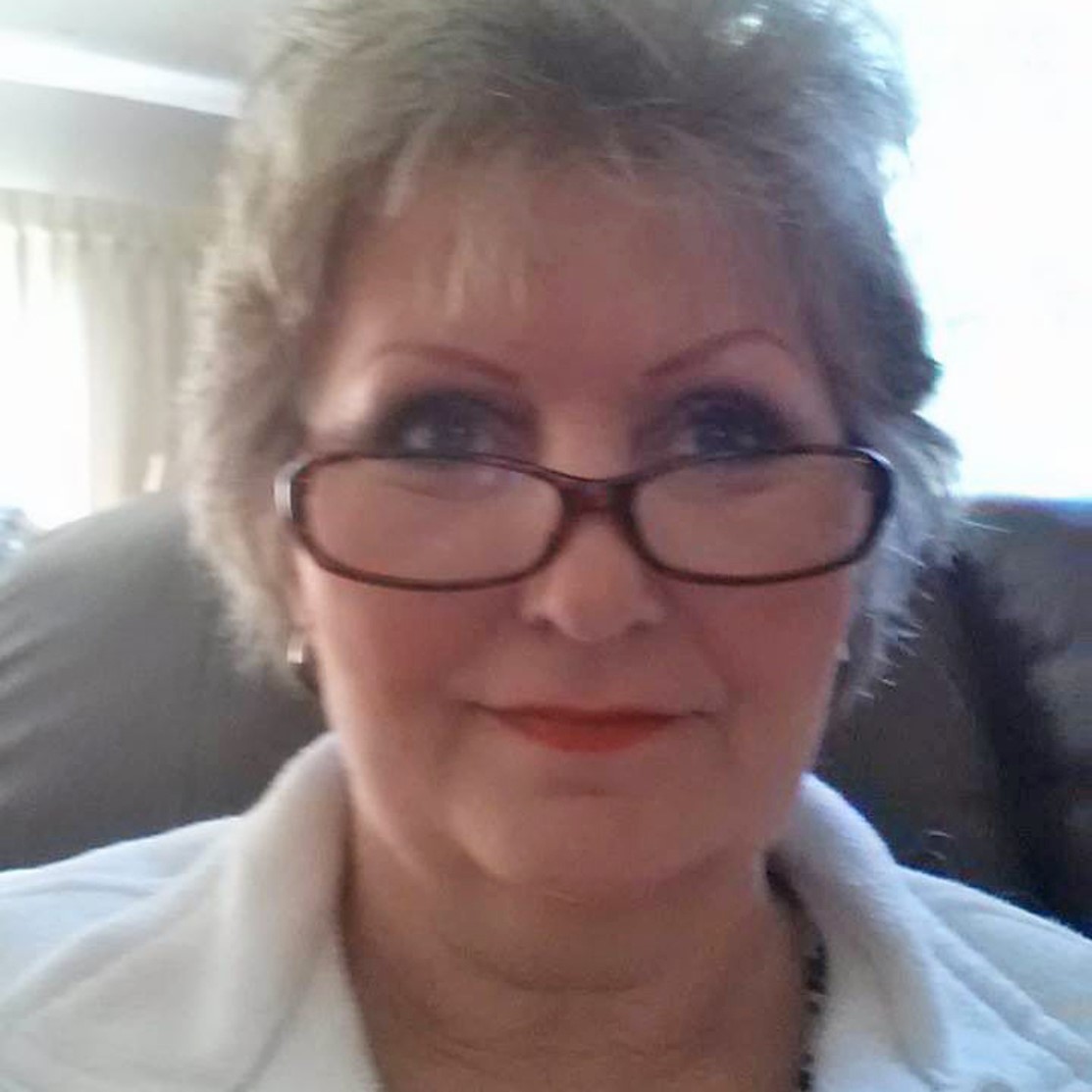 Tami Arthur
Chapter: Delta Kappa	Joined May 2012

Chapter Offices: President & VP several times, Secretary, Treasurer, Education Director
District Offices Held: VP 
State Offices Held: 
Appointed Chair Positions Held: Hope for Heroes, Outstanding Member Chair

Attendance:
	IC Conventions- 0	
	State Conventions – 7
	District Mtgs in last two yrs – 4
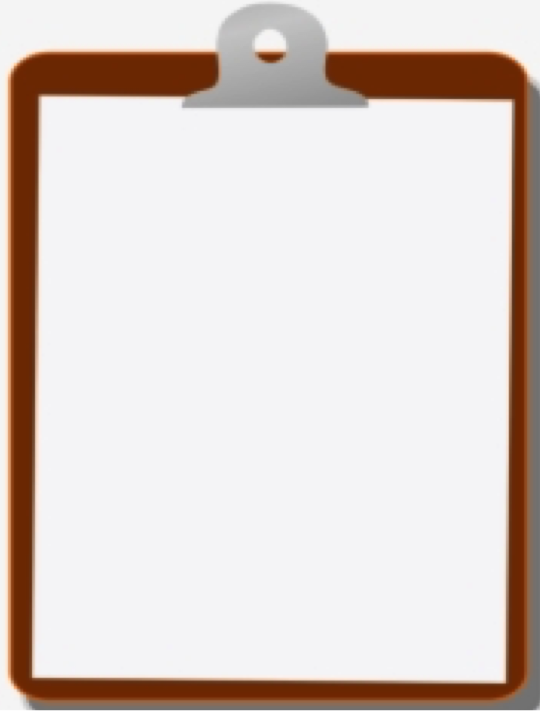 Workshop Coordinator
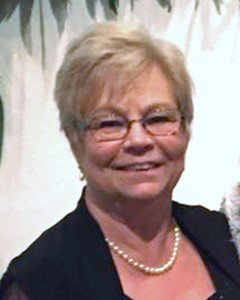 Jean Forsman
Chapter: Delta Gamma	 	Joined Oct 1989

Chapter Offices 
District Offices Held: 
State Offices Held: 
Appointed Chair Positions Held: 

Attendance:
	IC Conventions- yes	
	State Conventions – yes
	District Mtgs in last two yrs – yes
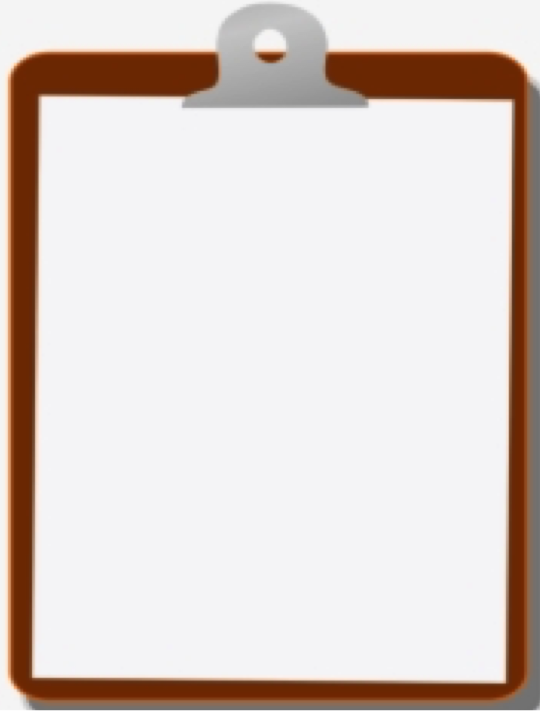 Treasurer
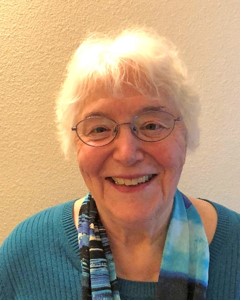 Jean Braden
Chapter: Delta Xi		Joined June 1969

Chapter Offices Held: President, VP, Past President, Educational Dir. (twice), Corresponding Sec. 
District Offices Held: NW District – Recording Sec., Treasurer
State Offices Held: None
Appointed Chair Positions Held: None

Attendance:
	IC Conventions-	
	State Conventions – 6	
	District Mtgs in last two yrs – 6
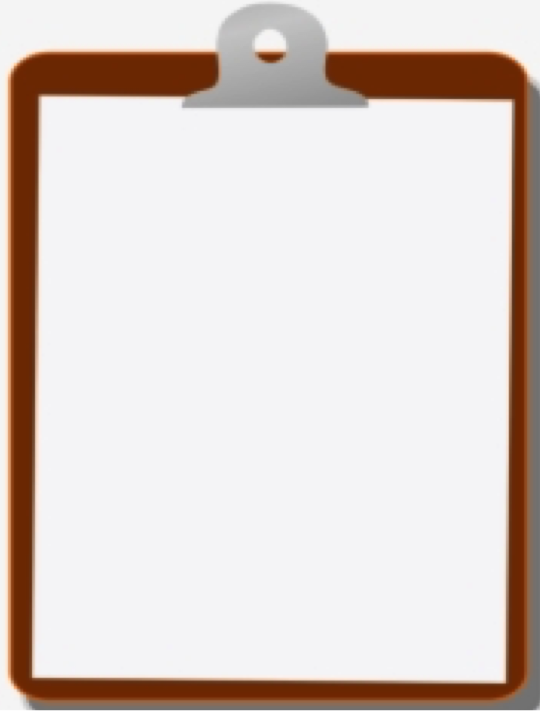 Treasurer
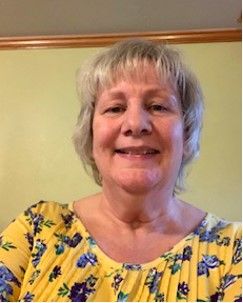 Penny Phelps
Chapter: Delta Kappa	Joined June 1983

Chapter Offices President, VP, Secretary, Treasurer, Educational Director 
District Offices Held: 
State Offices Held: 
Appointed Chair Positions Held: 

Attendance:
	IC Conventions-	
	State Conventions – 22	
	District Mtgs in last two yrs – 1
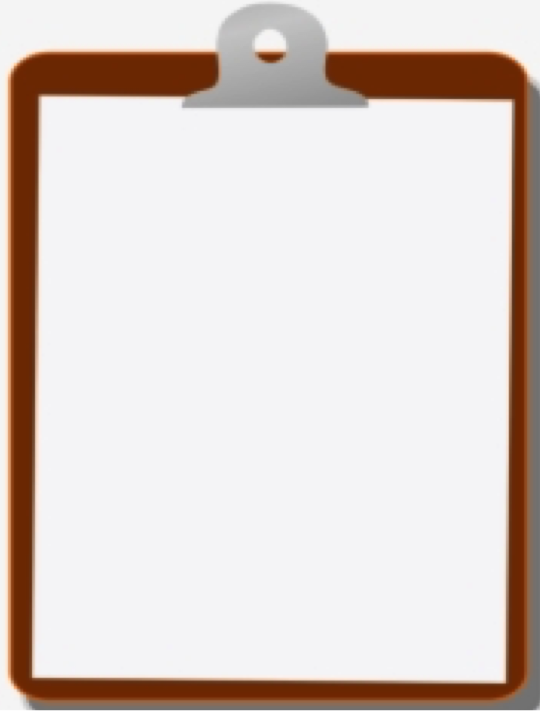 Recording Secretary
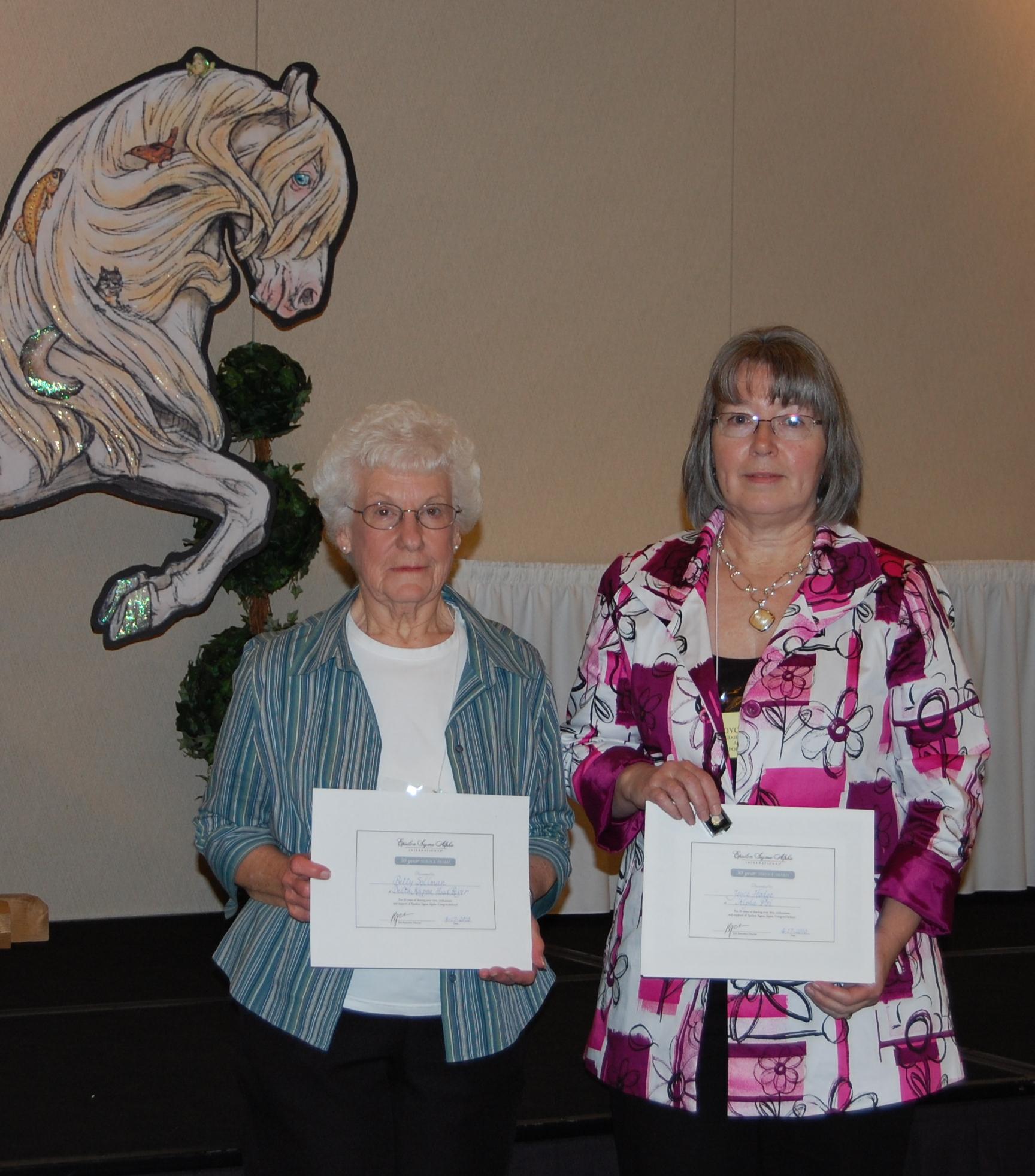 Joyce Hodge
Chapter: Alpha Psi				Joined Jan 1978

Chapter Offices All offices 
District Offices Held: 
State Offices Held: Recording Sec, Treasurer
Appointed Chair Positions Held: Parliamentarian, Audit, Philanthropic 

Attendance:
	IC Conventions-	
	State Conventions – 31	
	District Mtgs in last two yrs – 6+-
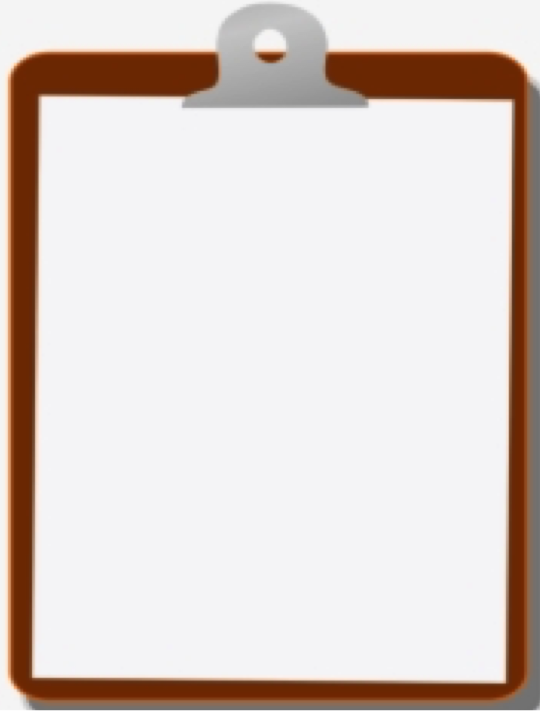 2nd Vice President
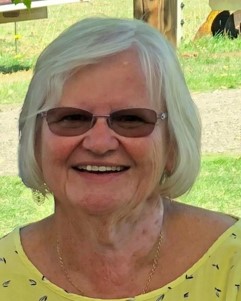 Connie Russell
Chapter: Beta Eta		Joined Oct. 2012

Chapter Offices President, VP, Secretary
District Offices Held: President, VP
State Offices Held: Treasurer
Appointed Chair Positions Held: Winter Mtg Chair, Easter Seals Chair, St. Jude Jr. & Sr. chair

Attendance:
	IC Conventions- two	
	State Conventions – 7
	District Mtgs in last two yrs – 6
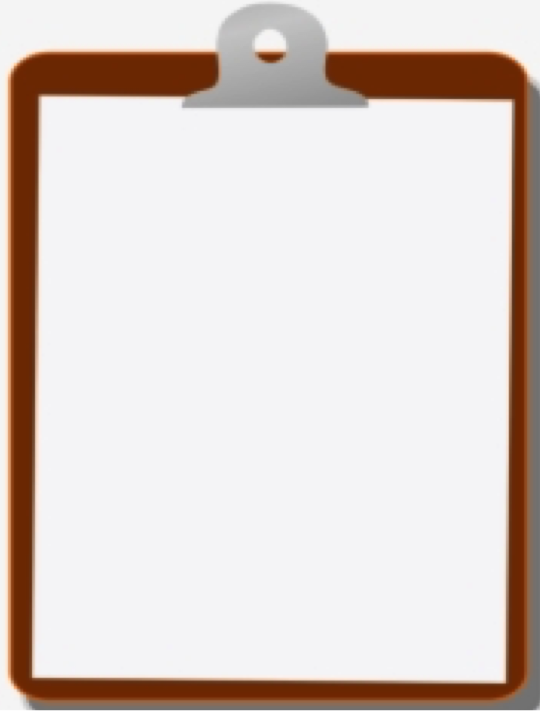 1st Vice President
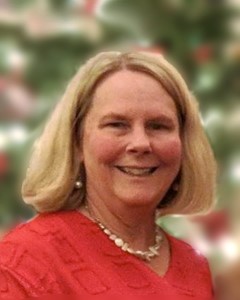 Julie Rassmann
Chapter: Delta Gamma	
Joined June 1996

Chapter Offices All offices, except treasurer, multiple times 
District Offices Held: President, VP, Secretary, Publicity
State Offices Held: 2nd VP, Recording Sec, Workshop, Parliamentarian (at the time this was an elected position).
Appointed Chair Positions Held: Assoc. of the Arts, Grapevine Editor, Outstanding Member

Attendance:
	IC Conventions- three	
	State Conventions – 19+-	
	District Mtgs in last two yrs – 4+-
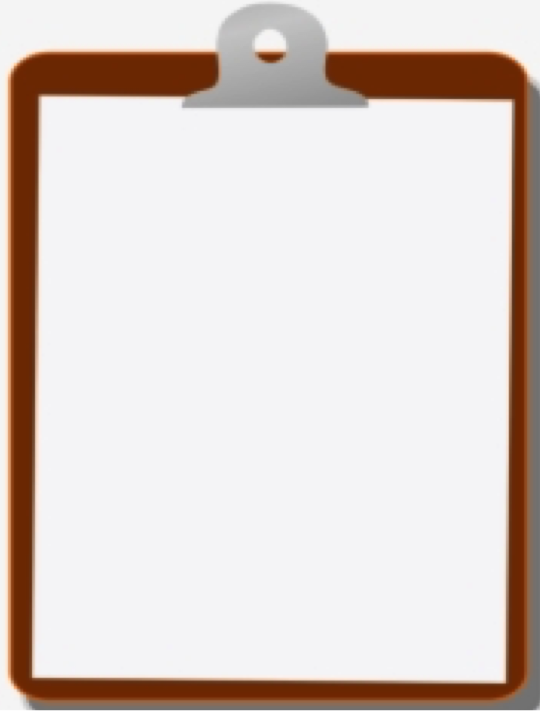 President
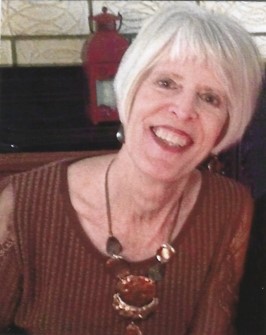 Debbie Sanguras
Chapter: Delta Kappa	
Joined June 1979

Chapter Offices Held: All offices, except treasurer, multiple times
District Offices Held: VP, Secretary, Audit, St. Jude, Easter Seal & Scholarship chairs
State Offices Held: Rec. Sec., Treasurer, Workshop Chair, 2nd VP, 1st VP
Appointed Chair Positions Held: Leadership, Asso. Of the Arts, Awards, Chaplain, Easter Seals, Educational, Philanthropic, Outstanding Member, and Publicity

Attendance:
	IC Conventions- three	
	State Conventions – 36	
	District Mtgs in last two yrs – six